UIC State of the Science Integrated Health Conference

October 17, 2014
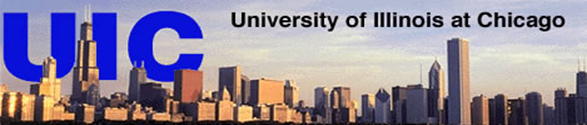 Implementing a Diabetes Registry and 
Care Coordination in Community Mental and Physical Health Clinics
Jessica A. Jonikas, M.A., Crystal M. Glover, Ph.D., & Judith A. Cook, Ph.D.
Today’s Presentation
With thanks to our funders
U.S. Department of Education, National Institute on Disability & Rehabilitation Research
Substance Abuse & Mental Health Services Administration, Center for Mental Health Services 

Cooperative Agreement #H133G100028
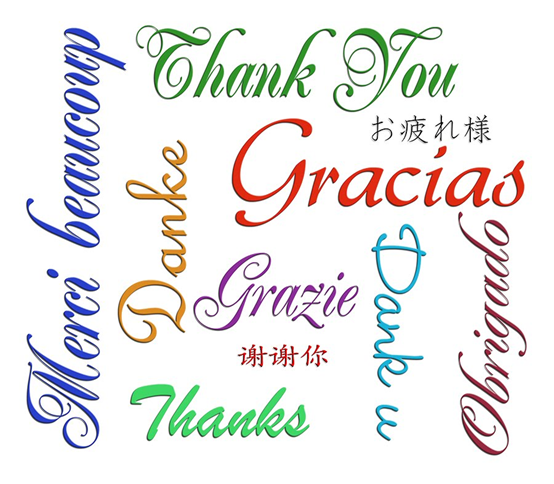 Registry & Care Coordination Collaborators
UIC Center on Psychiatric Disability & Co-Occurring Medical Conditions
UIC College of Nursing, Integrated Health Care Clinics
Thresholds Psychiatric Rehabilitation Centers 
UIC Eye & Ear Infirmary & Dr. LaVallee
Kennedy-King College’s Dental Hygiene Department
Dr. Robert Laveau at UIC Podiatry Clinic
Key Study Partners
Sue Braun
Emily Brigell
Kathy Christiansen
Kristin Davis
Katy Dobbins
Jay Forman
Ann Heesacker
Asma Jami
Sheila O’Neill
Deborah Pavick
Pam Steigman  
Joni Weidenaar
A Public Health Crisis
People with diabetes are at-risk for developing:

Hypertension
Hyperlipidemia
Heart disease 
Kidney disease
Gum disease/loss of teeth
Nerve damage/loss of feet 
Eye disease/becoming blind     
Costs are 2.4 times greater;  nearly 40% of costs due to long-term complications.
People in recovery have a higher prevalence of diabetes:

Lifestyle factors 
Psychiatric medications that cause blood sugar disorders
Complicated illness 
- doctors & patients often unsure of what’s behind poorly controlled glucose
Use of a Registry to Manage Care for Diabetes in Integrated Health Clinics for Adults with Serious Mental Illnesses 
			     Judith A. Cook, PhD, Principal Investigator
Introduce a diabetes registry to:
Improve care delivery 
full adherence to ADA standards of care  
develop new treatment & service resources
Enrich care coordination
link clients to needed specialty care in accordance with ADA standards
teach clients about diabetes and its complications
Better monitor health indicators and outcomes over time
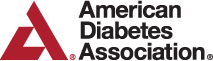 Free Diabetes Toolkit 

http://www.cmhsrp.uic.edu/health/diabetes-library-home.asp
What is a Diabetes Registry?
Database with demographics, illness characteristics, treatment delivered, and specialty care arranged/delivered 

Information from electronic and paper records guides care, tracks outcomes, and informs plans for improving care 

Supports proactive care by facilitating care planning, sharing of information with other providers, and generating patient reminders
Generates charts and graphs to support illness self-management 

Generates reports to monitor team and system performance 

Overall goal is to improve adherence to treatment guidelines and self-management
Sample Standards Tracked in Diabetes Registries for Individual & Population Management
How are data entered?
Different options depending on resources:

Clinicians enter data manually themselves during or after visits 
Clinicians complete diabetes encounter forms, which are sent to a central site for data entry that is supported by a registry project 
Care coordinators obtain information for the registry from patient records after each visit 
Clinicians complete diabetes encounter forms, which are given to the Care Coordinator to enter into the registry
Why Registries for Standards of Care?
One electronic database contains data from multiple sources to inform complex disease processes 
 Quickly focuses effort on better managing chronic disease at population level

 Can be used by multiple parties (clinicians, patients, administrators) to facilitate care delivery while meeting care standards
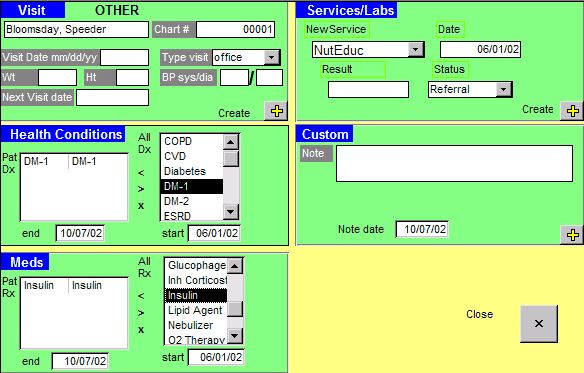 (Ortiz, 2006)
Registries and Patient-Centered Care
Helps clients track their own results over time, assess personal improvements, and identify areas of concern

Enables clients to compare their test results and health outcomes with those of peers or the general population
Allows clients to see their test results related to 1 or more conditions all in one place

Permits clients to share current results with specialists and other providers for safer/better care coordination and outcomes
Why Registries for Care Coordination?
Allows for identification and monitoring of clients with a specific need within a clinic or across clinics 
 Fosters individual disease management through notifications of abnormal test results, missed appointments, and up-to-date information on client encounters
Promotes use of evidence-based and values-driven care

 Puts the focus on the needs and progress of high-risk clients to manage limited resources (client & clinic)
 Facilitates health outcomes management at both the individual and clinic levels
(Hummel, 2000)
Population Studies using a Diabetes Registry
Improving Diabetes Care in a Large Health Care System: 
An Enhanced Primary Care Approach
Sperl-Hillen, et al. (2000). Joint Commission Journal on Quality and Patient Safety
Improved glycemic and lipid control among approximately 7,000 adults with diabetes. 

The Impact of Planned Care and a Diabetes Electronic Management System on Community-Based Diabetes Care:
The Mayo Health System Diabetes Translation Project 
Montori et al. (2002). Diabetes Care.
Registry use augmented the impact of planned care on performance outcomes (increased use of specialty medical care) and certain metabolic outcomes. Did not impact glucose levels.
Diabetes Registries: Across Clinics
Improving Diabetes Outcomes Using a Web-Based Registry and Interactive Education: A Multisite Collaborative Approach
Morrow, R. et al., (2013). Journal of Continuing Education in the Health Professions 
Electronic diabetes registry in 7 clinics in NY 
With educational module on the registry and patient communication 
With each quarter post-Registry, patients were:
1.4 times more likely to have A1C ≤ 9
Almost twice as likely to have LDL < 100 
1.3 times more likely to have BP < 140/90 

Likelihood of adherence increased over the initial quarters (except for BP; adherence dipped over time). There was a drop-off among all indicators after 5 quarters, suggesting ongoing support and training are needed
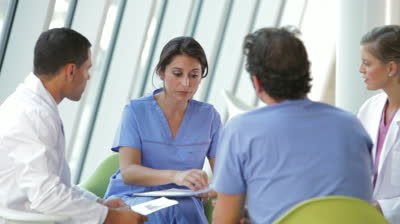 Okay, but why not just use an Electronic Health Record?
Most EHRs are not built to function as registries, so can’t support population-based care
It can take years for population reporting from an EHR 
A registry is relatively easy and inexpensive
Can have nearly immediate impact on clinic practice and client engagement & outcomes
It can be instructive to learn population-based care parameters prior to implementing an EHR via a registry
Allows you to design EHR processes to support needs identified by registry use
Content adapted from: 
www.powershow.com/view/21d14-MzEyZ/Using_Excel_for_a_HgA1c_Registry_powerpoint_ppt_presentation
Platform Options
CareMeasures
www.caremeasures.org/CareMeasures/public/Default.aspx
Easy to use & customize
Manages multiple conditions
Must register & pay fees

Excel 
http://www.aafp.org/fpm/2006/0400/p47.html
Free software  and template
Easy to learn and implement 
   - Storing only the most  
    recent results
Good for population management of single disease
CDEMS cdems.com
Relational database
Challenging to learn and implement
Technical support no longer available 

Doc Site portal.covisint.com/web/supporthc/ccahc
Web-based; easy to access
Can role up nationally
Annual per provider fee
Content adapted from: 
www.powershow.com/view/21d14-MzEyZ/Using_Excel_for_a_HgA1c_Registry_powerpoint_ppt_presentation
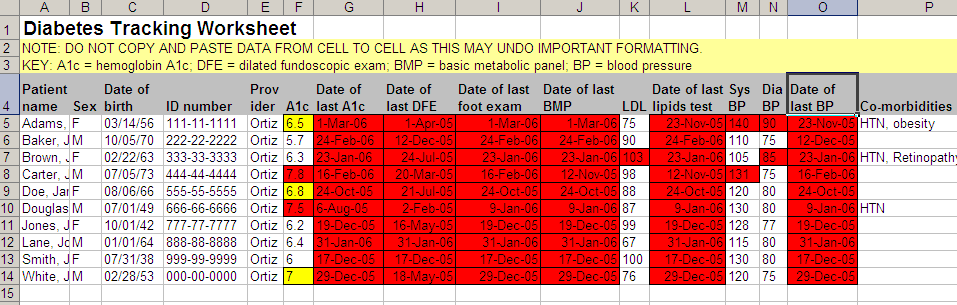 www.aafp.org/fpm/2006/0400/p47.html
Population Management via Reports
Sort by test value to determine who is most at risk
Registry Reports from a Simple Microsoft Excel-based Registry
Care Coordination via Reports
Sort by test date to determine who is overdue and needs care coordination
Registry Reports from a Simple Microsoft Excel-based Registry
Performance Management via Reports
Sort by provider then value to identify performance goals
Registry Reports from a Simple Microsoft Excel-based Registry
The Purpose of Our Registry
Introduced to: 
 Fully adhere to ADA standards of care by improving care delivery and coordination
 Link participants to specialty care in accordance with ADA standards
 Teach participants about diabetes and its complications
 Develop new treatment/service resources
 Monitor health indicators and outcomes over time
The Collaboration

UIC College of Nursing staff operate the nurse-managed Integrated Health Clinics (IHCs) where study participants received medical care. At the time the initial study sample was drawn, the IHCs were serving 220 patients with co-occurring diabetes & mental illness.  

Thresholds houses one IHC on Chicago’s north-side and one on Chicago’s south-side. Thresholds provided community support and linkage to Registry clients to help them attend the IHCs and specialty appointments, and to self-manage their co-occurring conditions. 

UIC Center on Psychiatric Disability and Co-Occurring Medical Conditions staff built the registry which was populated with data on the 220 patients; the UIC Center funded the study’s Care Coordinator who liaisoned with IHC and Thresholds staff, focusing specifically on increasing adherence to diabetes care standards.
A Tour of our Registry
Chronic Disease Electronic Management System (CDEMS) platform 

A relational database with demographic information, illness characteristics, treatment delivered, and specialty care arranged and delivered 

Baseline data derived from 2011 IHC visits, with updates made each time a patient received treatment, including nurse visits, laboratory work, patient education, and/or specialty care

Generated patient- and clinic-level reports 

Reports allowed for tracking of clinic-wide adherence to American Diabetes Association standards of care, as well as monitoring patients’ diabetes-related needs and outcomes
Registry & Coordination Procedures to Impact on Outcomes
Patient-specific reports from the registry were provided to nurses prior to each patient visit 
helped orient them to the most recent treatment(s), upcoming tests or appointments, and the most pressing concerns

Patient education was chosen from comprehensive materials to address each patient’s specific needs and strengths at each visit
Patient education materials were also shared with community support workers to reinforce this learning in the community 

Specialty care needs were identified for each patient
Support given for each client to see specialists, in accordance with the ADA standards of care (including optometrist, dentist, and podiatrist)
Sample Patient Specific Registry Report
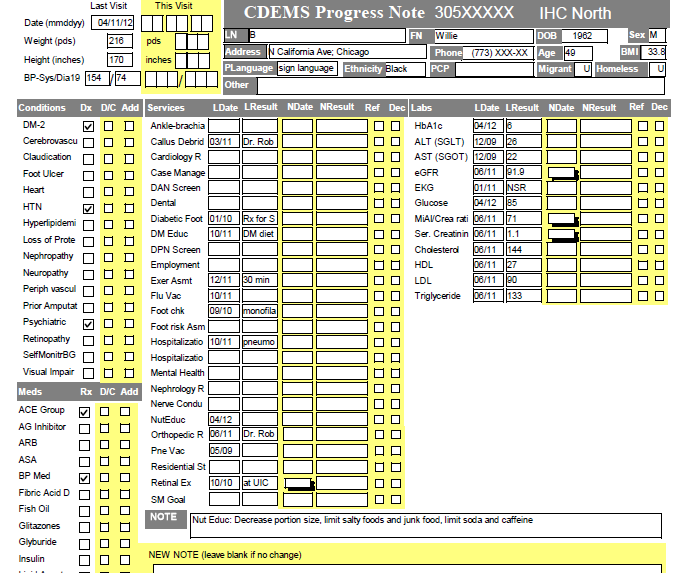 Sample Patient Report Designed for Education & 
Self-Management
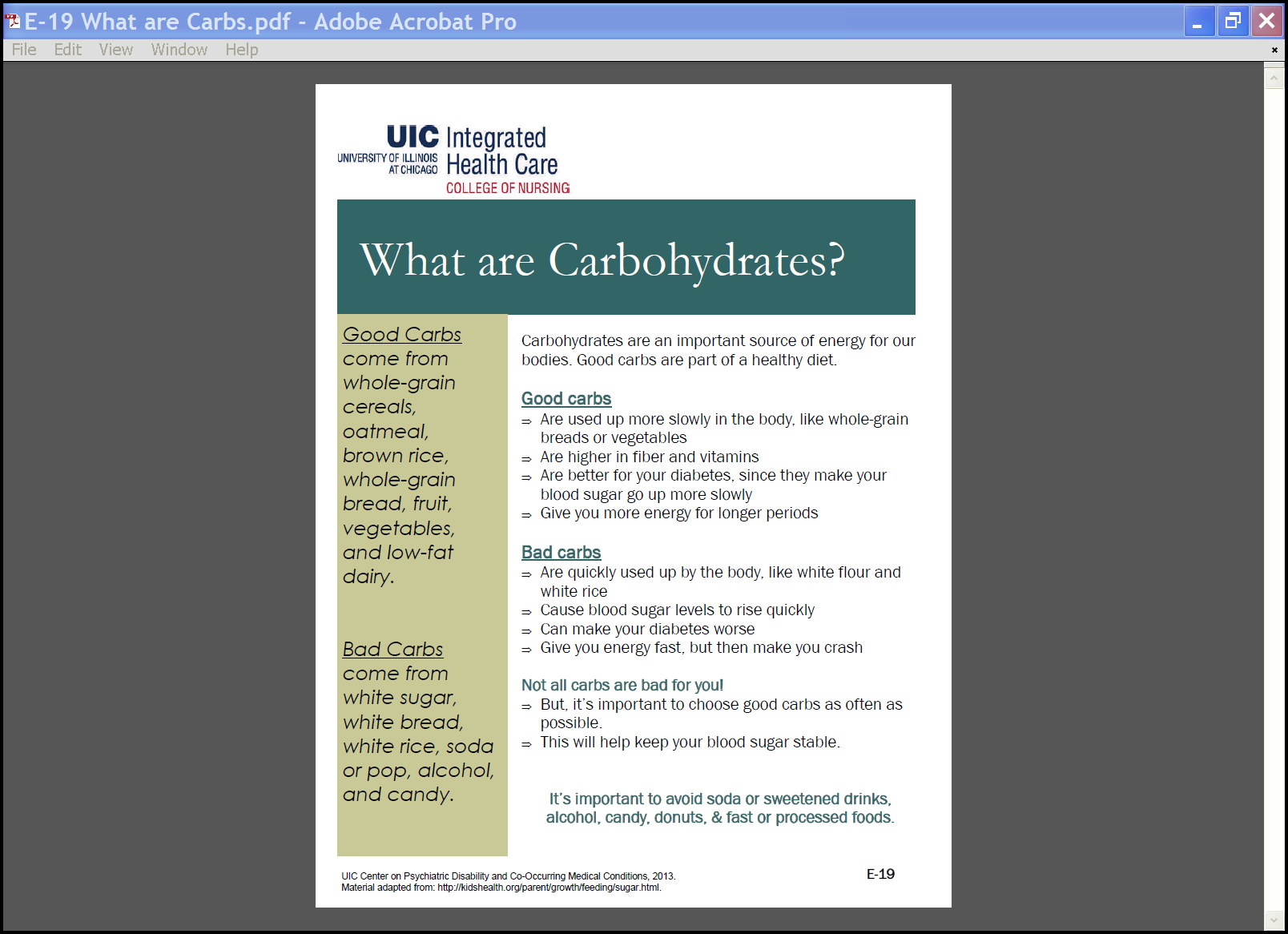 Sample Patient Education
Registry Study Sample (n = 217)
67% male
2/3 members of racial/ethnic groups: 
60% African American; 27% White;                            4% Hispanic/Latino; 2% Asian; 7% Other
Age range: 20 to 77 years (mean=51; sd.=10)
54% were patients at the north-side clinic
46% were patients at the south-side clinic
Preliminary Medical Outcomes
Changes in glucose management following introduction of the Registry and Care Coordination:

The least controlled (i.e., poorest) A1c level during the pre-test years of 2010-2012 (N=205) averaged 7.97 per patient

A1c at the most recent visit during the post-test years of 2013-2014 (N=201) averaged 6.93 per patient

In other words, there was significant improvement from poorest to most recent A1c, decreasing by 1 point on average (t=5.08, p<.001). 

Every 1% improvement in A1c is associated with a 25% decrease in a combined index of cardiovascular complications for people with type 2 diabetes (UK Prospective Diabetes Study Group, 1998).
Preliminary Medical Outcomes
Changes in total cholesterol and triglycerides following introduction of the Registry and Care Coordination:

Worst total cholesterol (TC) during the pre-test years (N=197) averaged 180 mg/dL per patient, while the average at post-test was 165 mg/dL (N=170) (t=3.5, p<.001)

Worst triglycerides level in pre-test years averaged 165 mg/dL per patient (n=198), while the average at post-test was 143 mg/dL (N=169) (t=2.2, p<.05)

The average TC and triglycerides showed significant improvement, with lipids and triglycerides dropping by 27 or more points.
Preliminary Specialty Care Outcomes
Changes in adherence to the ADA standards of care following introduction of the Registry and Care Coordination:
 
Between 2010-2012, completed dental referrals had a percentage increase of 500%
2.8% at pre-test, 16.6% at post-test (χ2 = 23.74, p < 0.001)

Between 2010-2012, completed optometry referrals had a percentage increase of 65%
21% at pre-test, 35% at post-test (χ2 = 10.1, p < 0.01)

Between 2010-2012, completed podiatry referrals had a percentage increase of 88%
15% at pre-test, 28% at post-test (χ2 = 11.3, p < 0.01)
Key Barriers to Registry Use
Shifting from reaction to prevention

Moving from individual level to population-based care 

Getting multiple partners invested
Time to load and maintain the spreadsheet or database

Measuring performance can be threatening 

Just another fad?
Content adapted from:
www.powershow.com/view/21d14- MzEyZ/Using_Excel_for_a_HgA1c_Registry_powerpoint_ppt_presentation
Reflections and Next Steps
Registries, especially those in a simple Excel format, can quickly focus attention on the needs of those clients who most require integrated and coordinated care efforts

The role of the behavioral health case manager/support worker is expanding to require expertise in medical management and medical care coordination

Integrated patient education, health literacy, and self-management are critical promotion and prevention approaches 

Front-line and supervisory staff also benefit from employee health and wellness programs
Learn about our registry studywww.cmhsrp.uic.edu/health/medical_home_registry.asp
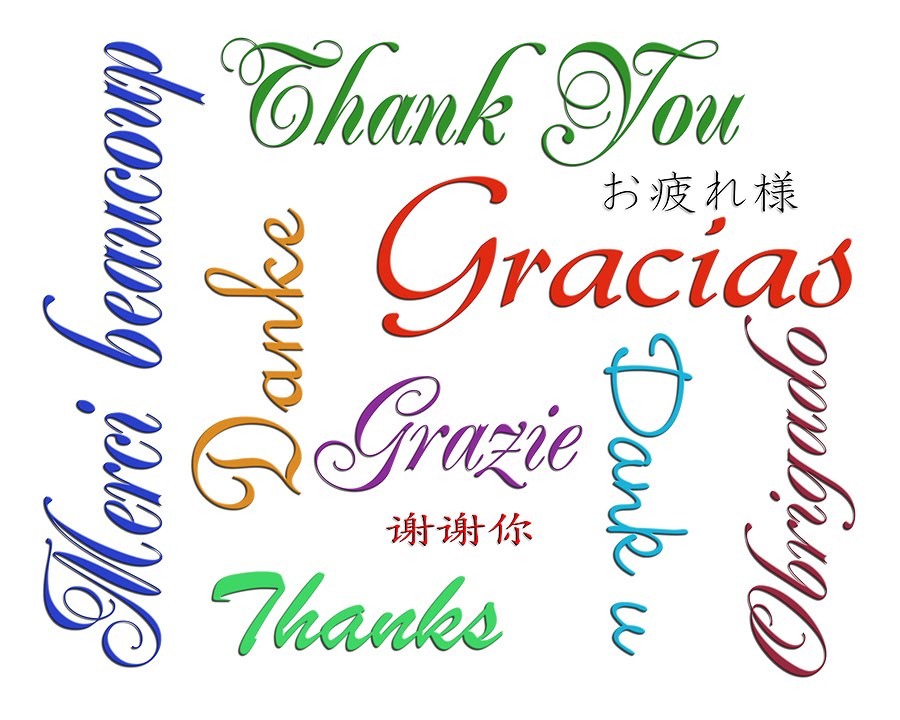 Free Diabetes Toolkit 
http://www.cmhsrp.uic.edu/health/diabetes-library-home.asp